Neurotransmitters
4 major Categories
1) Acetylcholine (ACh)
2) Amino Acids
3) Biogenic Amines
4) Neuropeptides
1) ACh
C.N.S.  Memory, Learning, Relay.
Autonomic N.S.
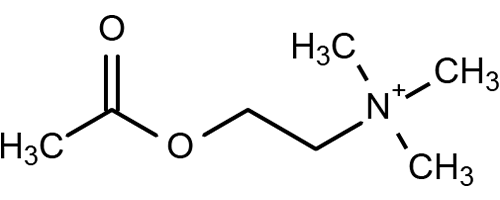 - Parasympathetic
- Sympathetic
Acetylcholine
(is ubiquitous)
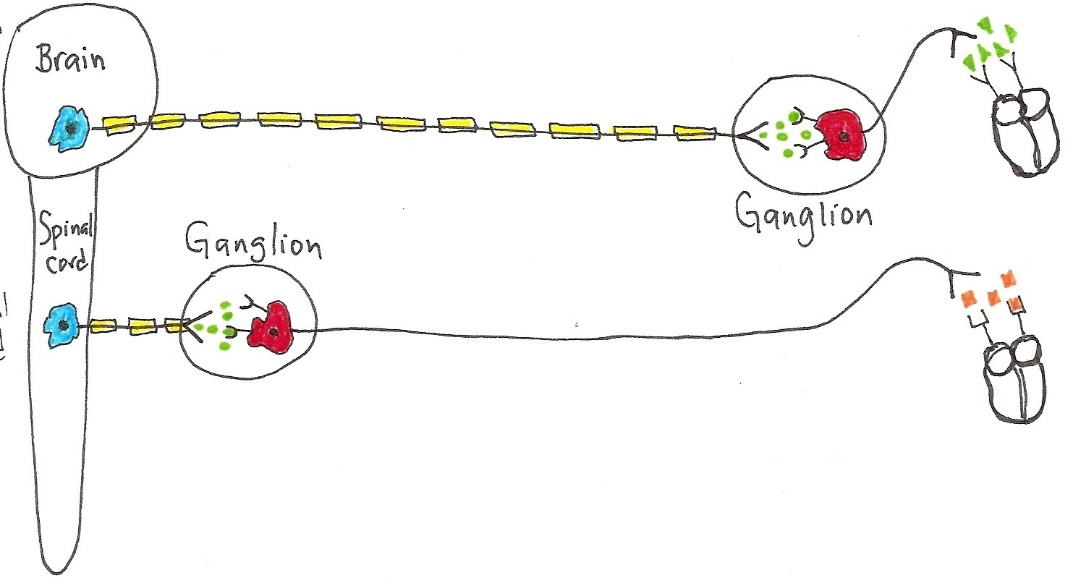 Somatic N.S.
The Neuromuscular Junction
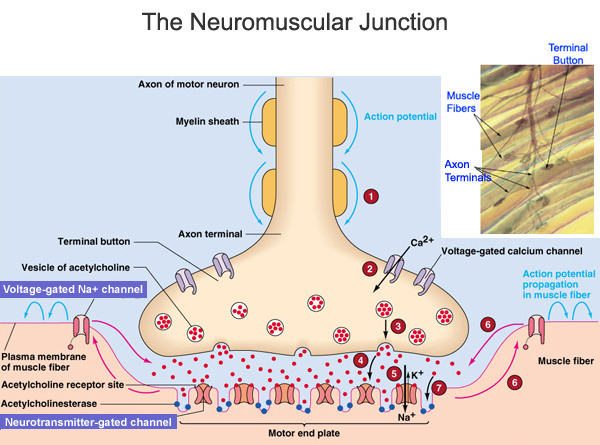 Terminal 
bouton
Summary: Memory, regulation of attention, learning, sleeping,
voluntary motor control and  ‘automatic’ control of viscera.
Neurons that release ACh 
are "Cholinergic“ Neurons
Glutamate and Aspartate
2) Amino Acids
GABA (Gamma Aminobutyric Acid) and Glycine
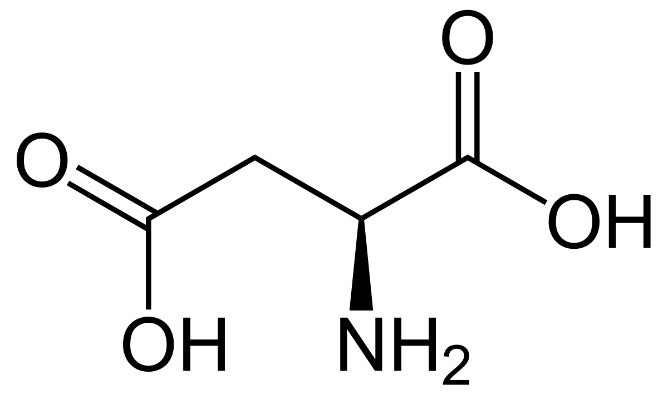 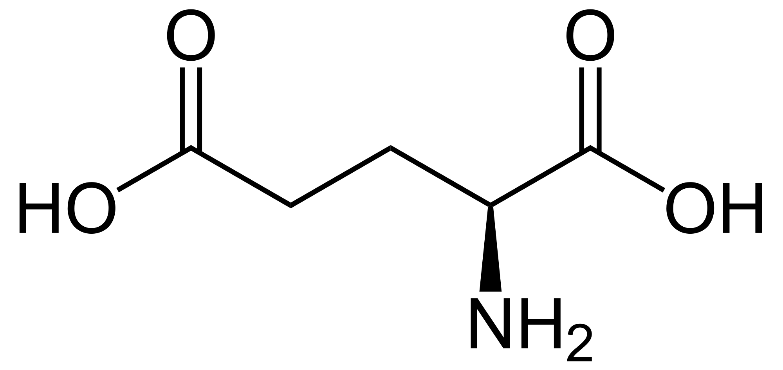 Aspartate
This is an Excitatory NT 
in the Spinal Cord
Glutamate
Most common Excitatory NT 
in the Brain
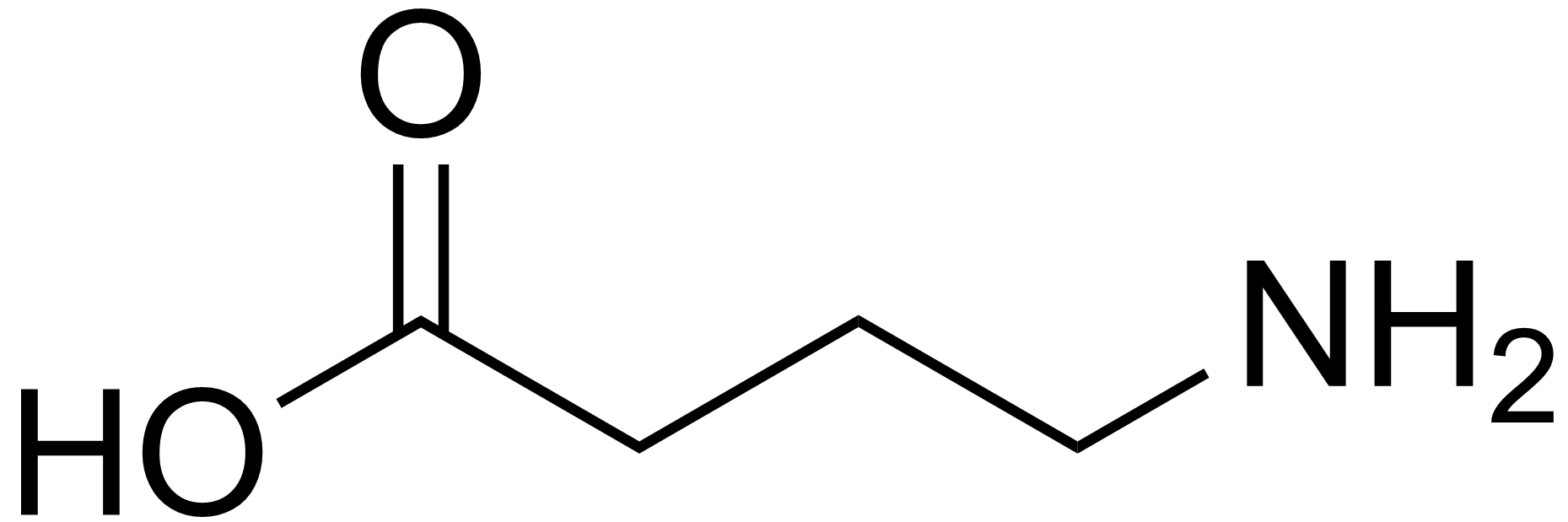 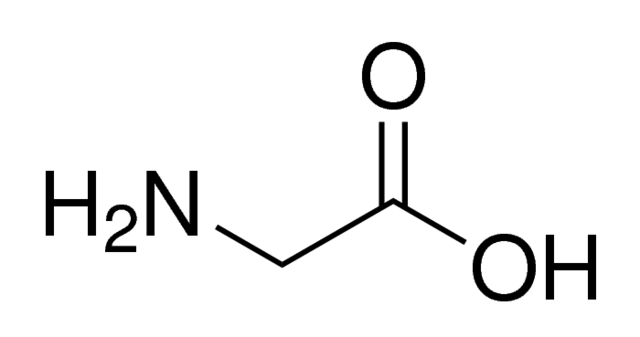 GABA
Most common Inhibitory NT 
in the Brain
Glycine
This is an Inhibitory NT 
in the Spinal Cord
Norepinephrine (NE) and Epinephrine (E)
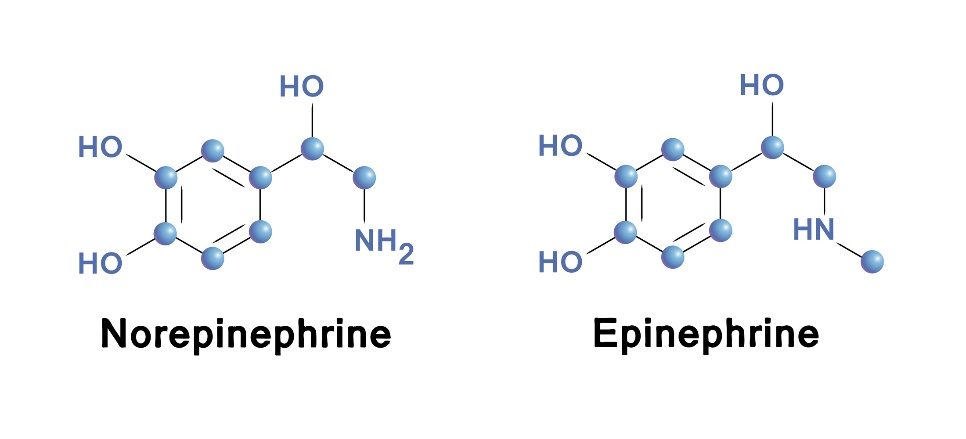 3) Biogenic Amines
A) Catecholamines 
    (from which AA?)
NE and E involved in mood, dreaming, wake and alertness levels (mostly excitatory in CNS).
Neurons that release NE or E are termed "Adrenergic“ Neurons
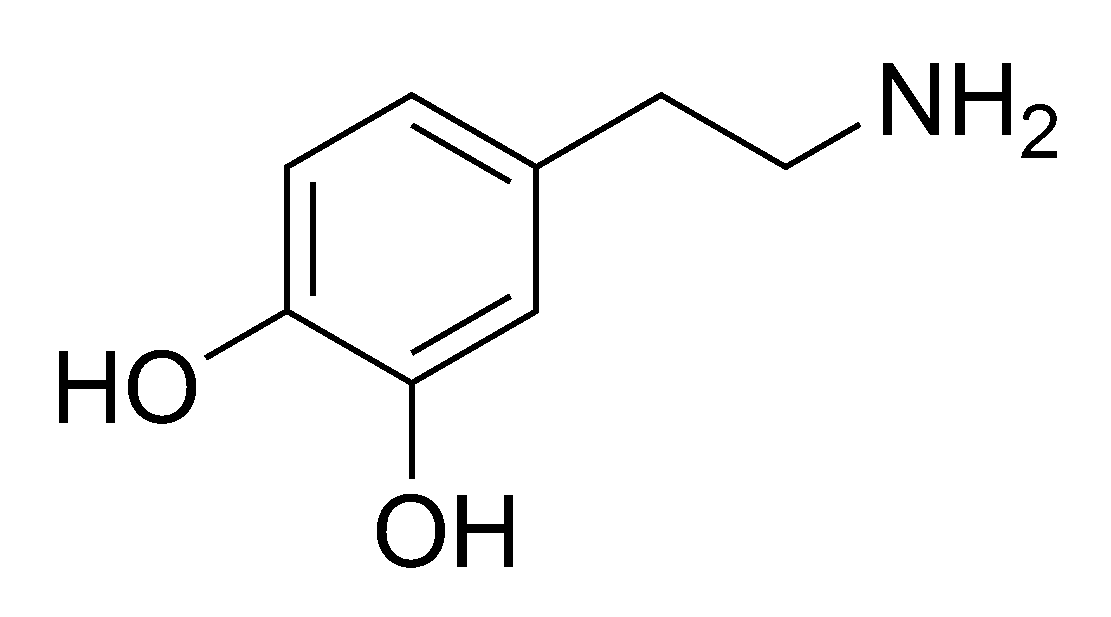 In brain, involved in reward, motivation, memory, attention, e.g. limbic system involved in elevation of mood and emotional responses. It’s involved with voluntary motor control. Also a role in the pleasure center… "Dopaminergic" Neurons.
Dopamine
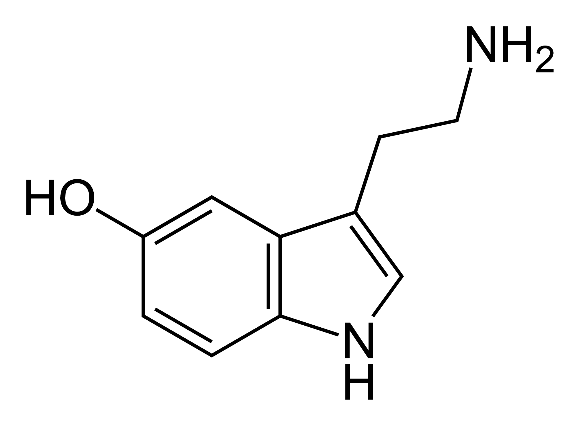 3) Biogenic Amines
Serotonin (5-HT)
B) lndolamines 
(from which *AA?)
Found in your gut (digestion) and platelet cells (wound healing). A natural mood stabilizer, it helps with sleeping, eating, and digesting. Plays a role in sleepiness, alertness, mood and thermoregulation.
*This one is an essential amino acid, must be obtained from  diet (found in nuts, cheese, and red meat). **Less tryptophan => lower serotonin => can result in anxiety or depression.
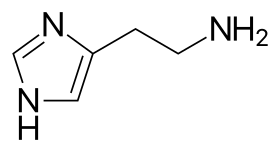 Histamine
Monoamine Oxidase (MAO)
Is the degradative enzyme 
for all Biogenic Amines
In hypothalamus. Also released by mast cells and basophils. Paracrine effects are vasodilation (redness and heat) and increased vascular permeability (puffiness)
Q: What would MOA Inhibitors do?
Substance P
4) Neuropeptides
Involved in the pain perception pathway;  causes vasodilation; and is also a trigger for nausea and vomiting
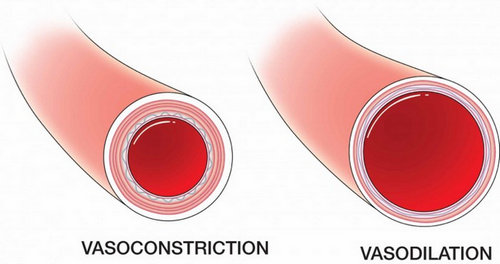 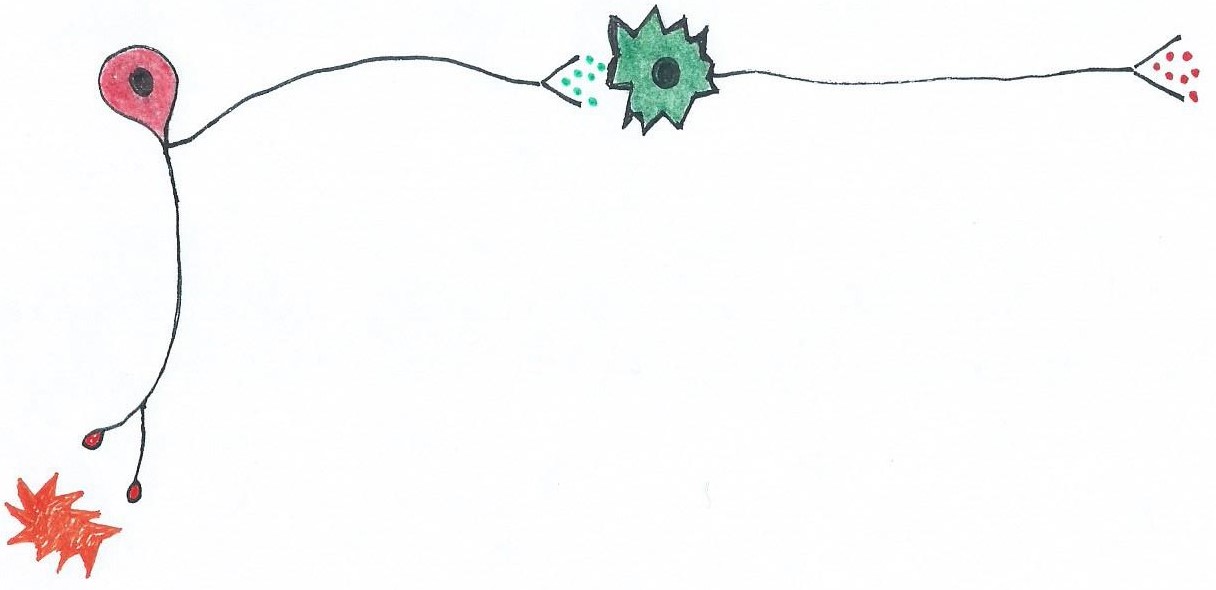 Pain perception 
in the Brain
Substance P
Pain 
Receptors
Ouch! This is unpleasant
Pain
Chemicals released
 from damaged tissue
Enkephalins and Endorphins () 
Both are opioid peptides and act 
as the body's natural painkillers
4) Neuropeptides
Enkephalins block pain signals in the spinal cord, e.g., involved in 
blocking pain during child birth.
Endorphins* – triggered in multiple ways and act by reducing pain 
perception in the brain. These neurons engage in pre-synaptic 
inhibition of Substance P transmission.
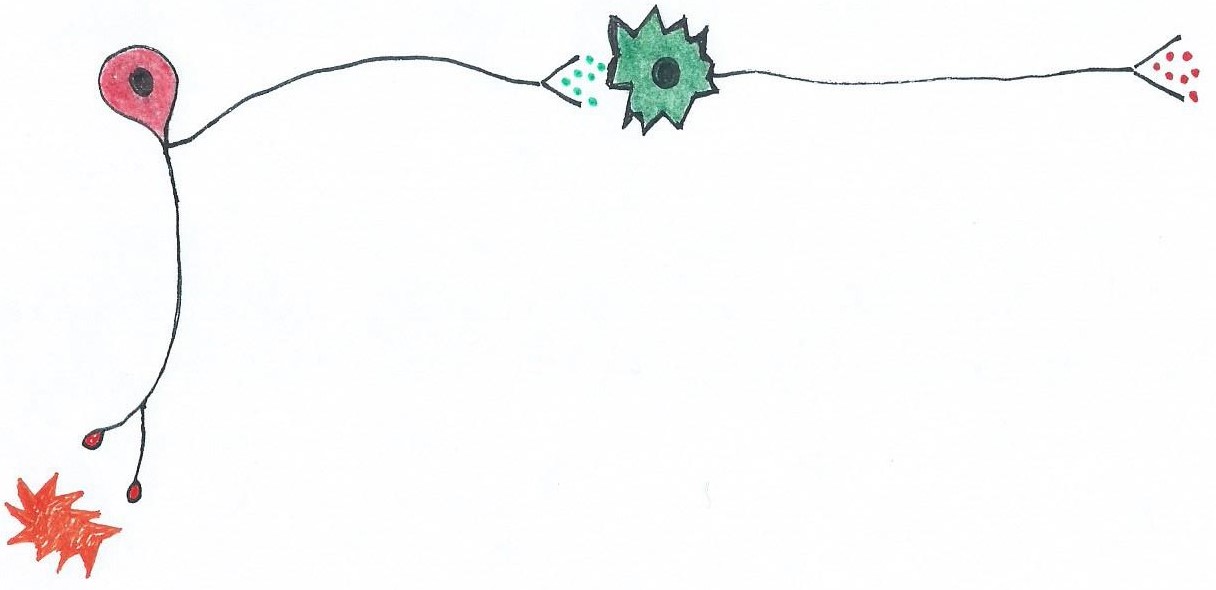 Pain perception 
in the Brain
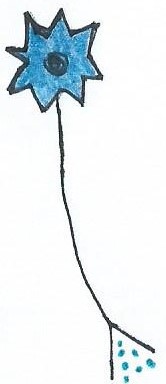 Presynaptic Inhibition
*Generate euphoric feeling
  after intense physical or
  emotional challenges, pain
  endurance, or stress.
Pain
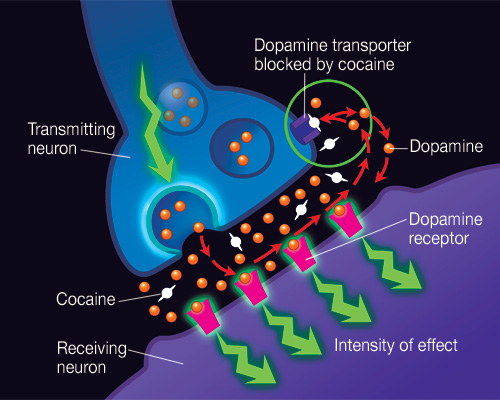 Effects of Drugs on a Synapse
The Effects of Neurotransmitters

Note: The same neurotransmitter can have opposing effects on tissues. For example, the effects of ACh on skeletal muscle and smooth muscle are different.

Why?   This is due to…

The Type of Receptors
on the target Tissue!
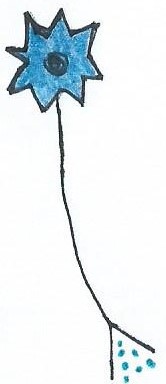 Also remember that the cell responds and adapts to changes in signals, and this changes the intensity of the effect on the target tissue.
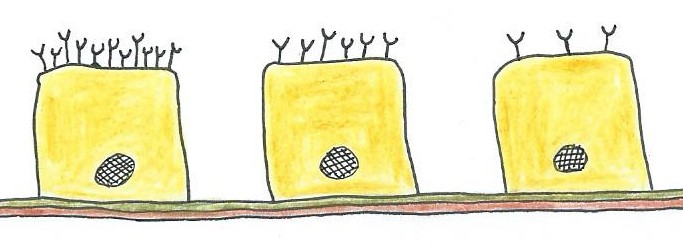 The Road Ahead
Central Nervous System
Brain

Spinal cord

Peripheral Nervous System
Autonomic N.S.

Somatic N.S.
Divisions of the Brain
1. Cerebrum
2. Diencephalon
3. Midbrain
4. Cerebellum
5. Pons
6. Medulla Oblongata
Central Nervous System: The Brain
Parietal Lobe
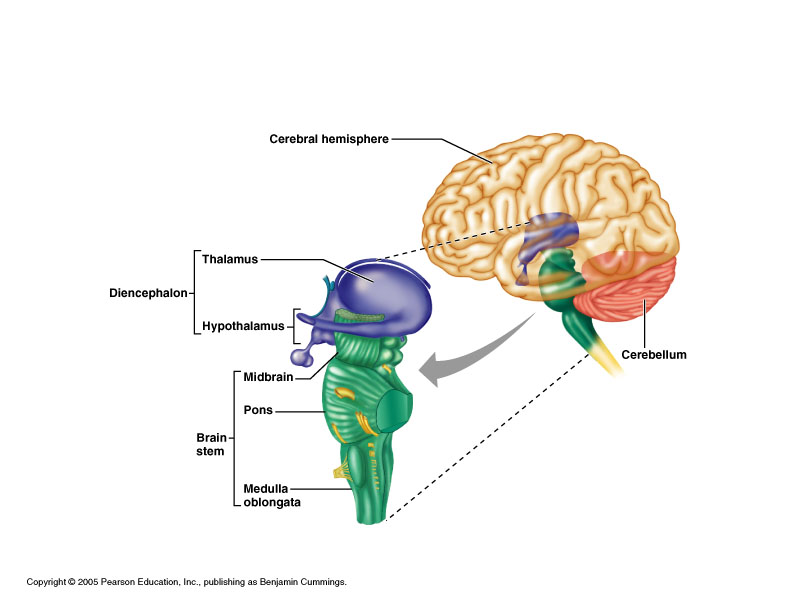 Frontal Lobe
Occipital
Lobe
Temporal
Lobe

Functions of the Cerebrum
In General - our conscious mind enables us to:
Be aware of ourselves and sensations.
Initiate and control voluntary movements.
Cerebrum has 5 Lobes
Frontal Lobe - memory, behavior, personality, movement.
Parietal Lobe - somatic sensory perception.
Temporal Lobe - auditory and olfactory perception.
Occipital Lobe - visual perception.
Insula Lobe - visceral perception.
Cerebral Lobes
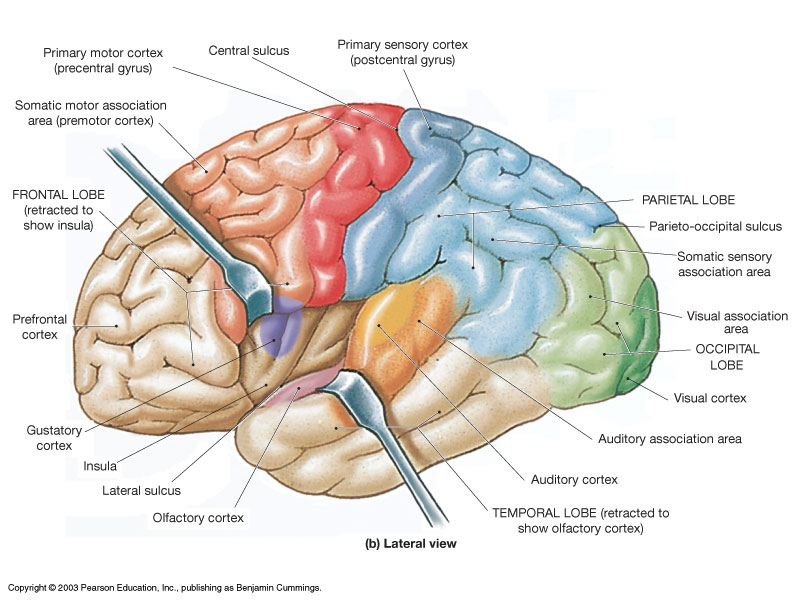 Homunculus - Motor and Sensory
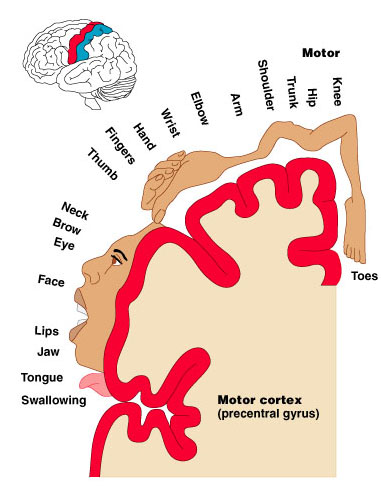 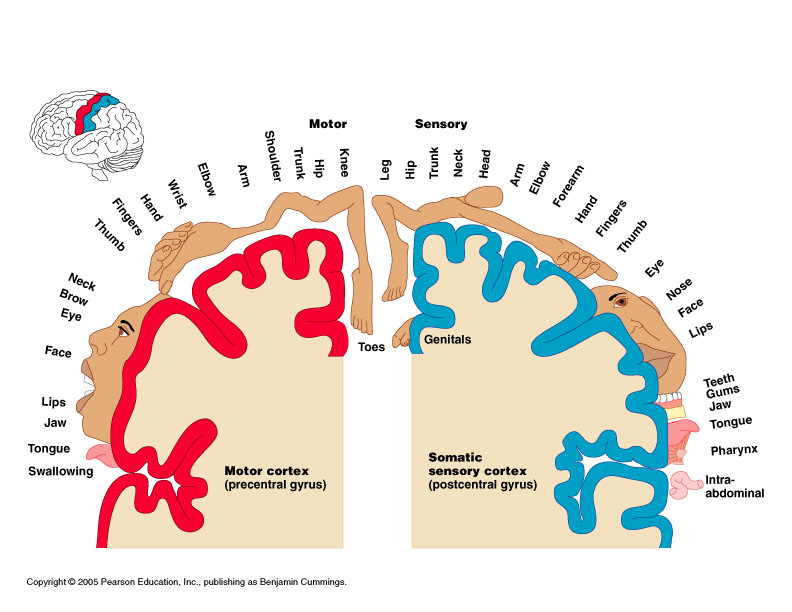 Parietal Lobe
Frontal Lobe
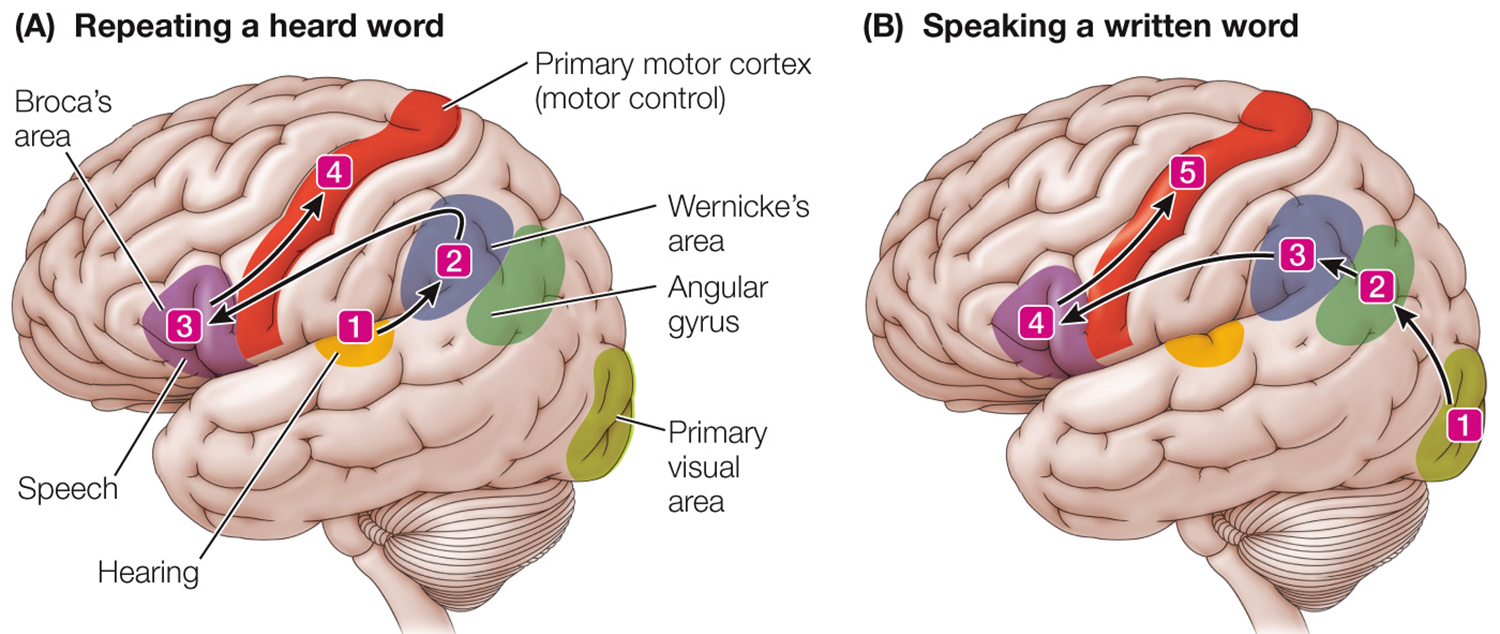 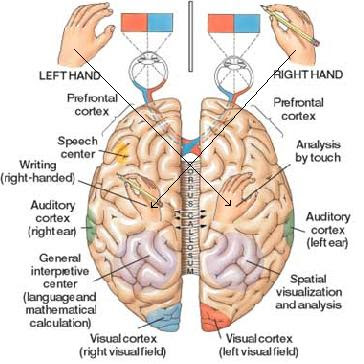 Broca’s 
area
Wernike’s 
area
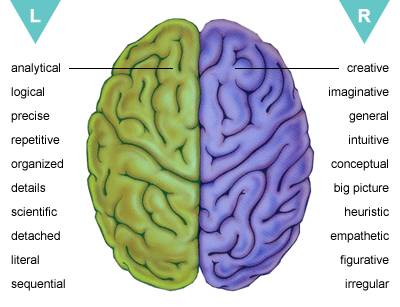 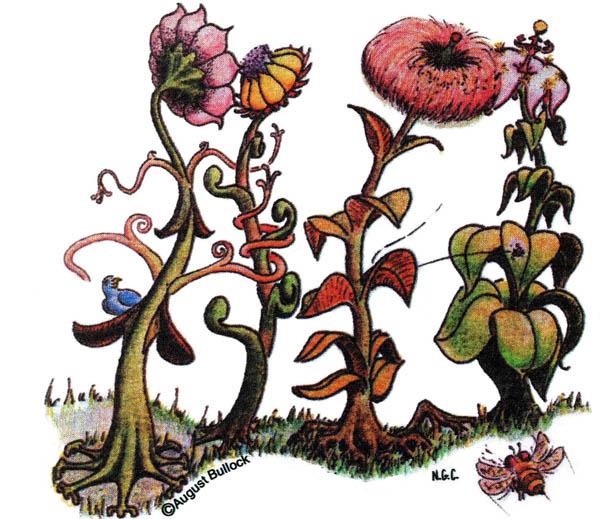 Can you see 
what I see?
Hypnotized people can read reversed, mirrored and upside-down text at a normal rate. That is, the subconscious mind decodes any text, no matter how it's written.  Recognition of images are even more powerful!
The Power of the Subconscious Mind
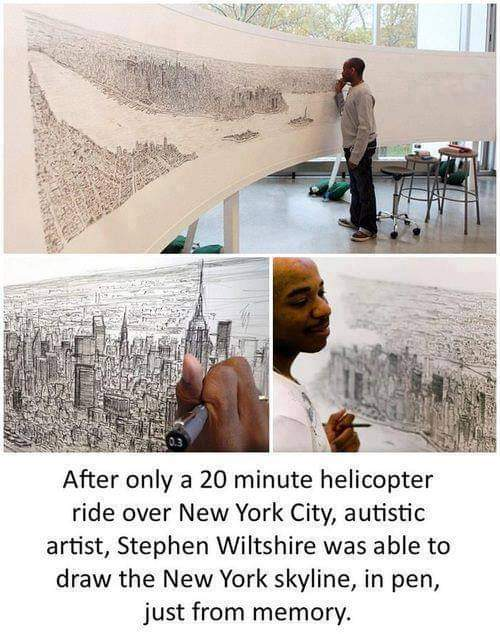 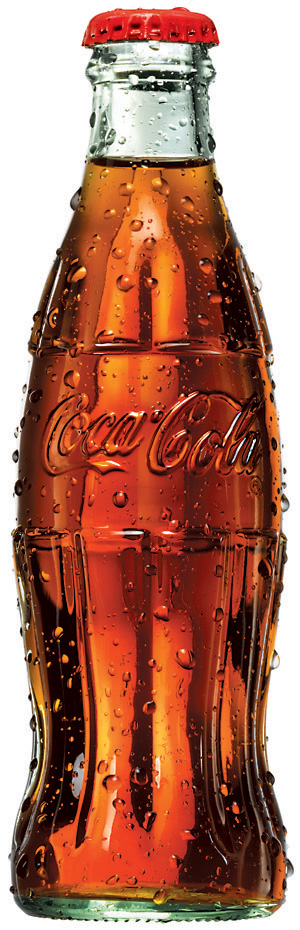 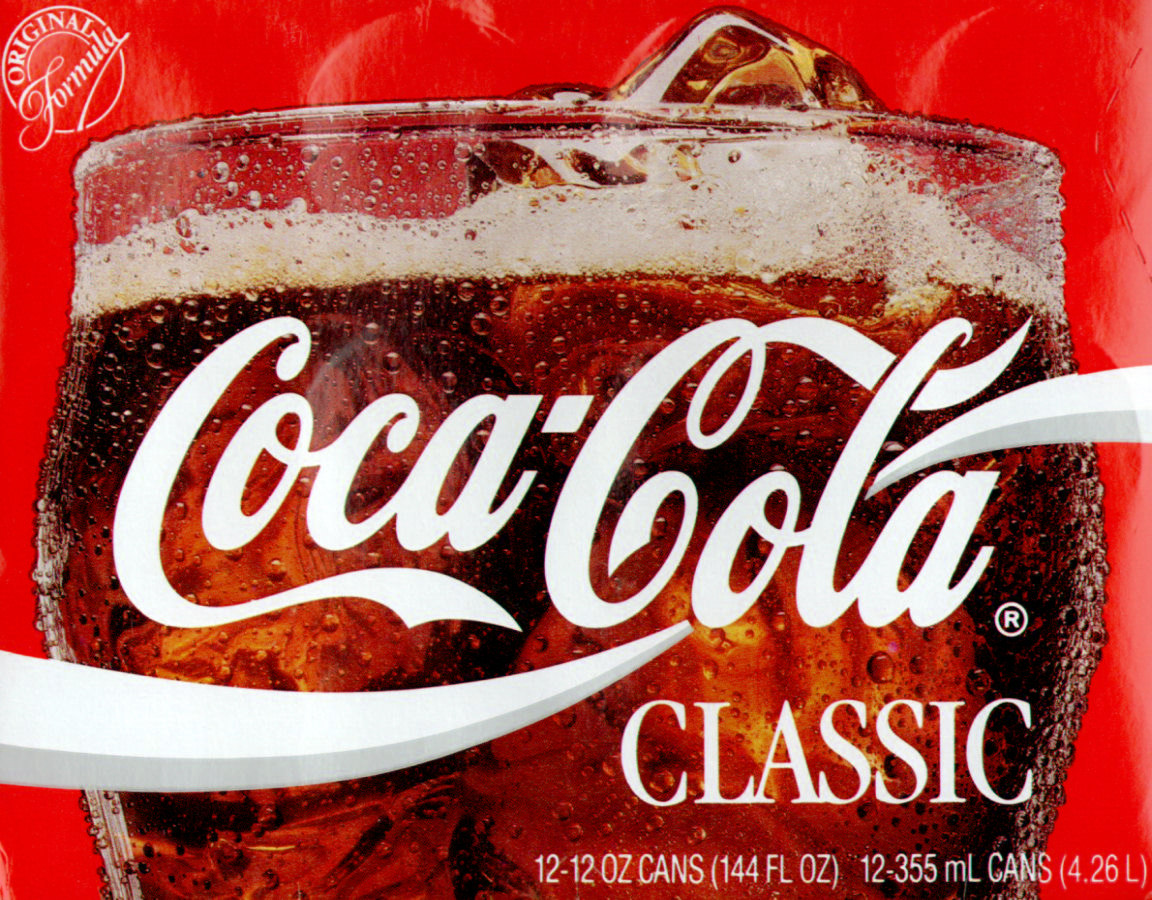 Conscious
Mind
Subconscious 
Mind
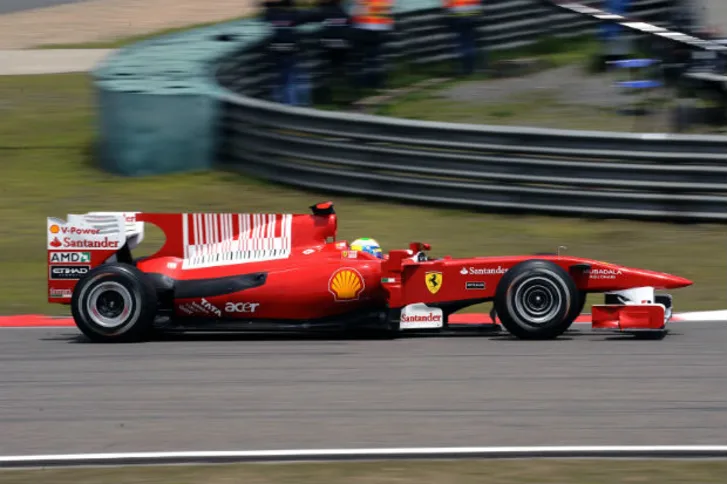 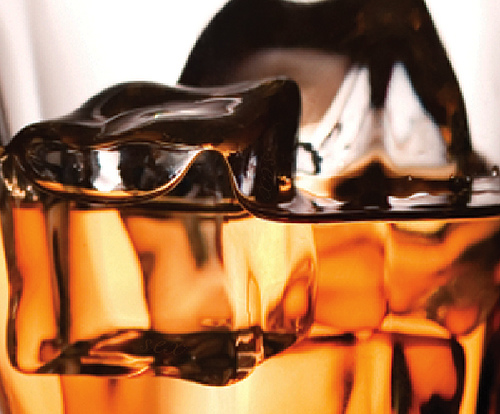 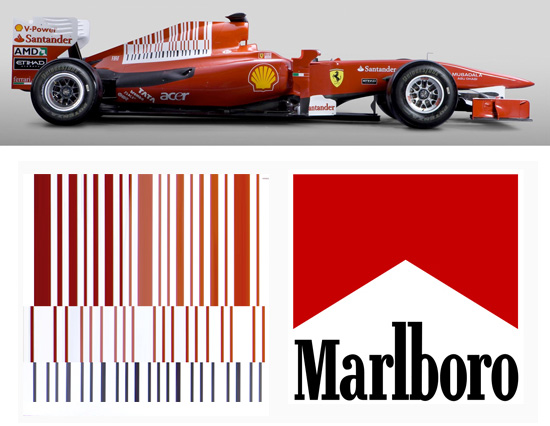 Taste Test
(Montague, 2005)
A
B
50% - 50% split!
Other
Coke
85% chose coke!
Pepsi
Other
50% - 50% split!
The Limbic System = “Emotional Brain”
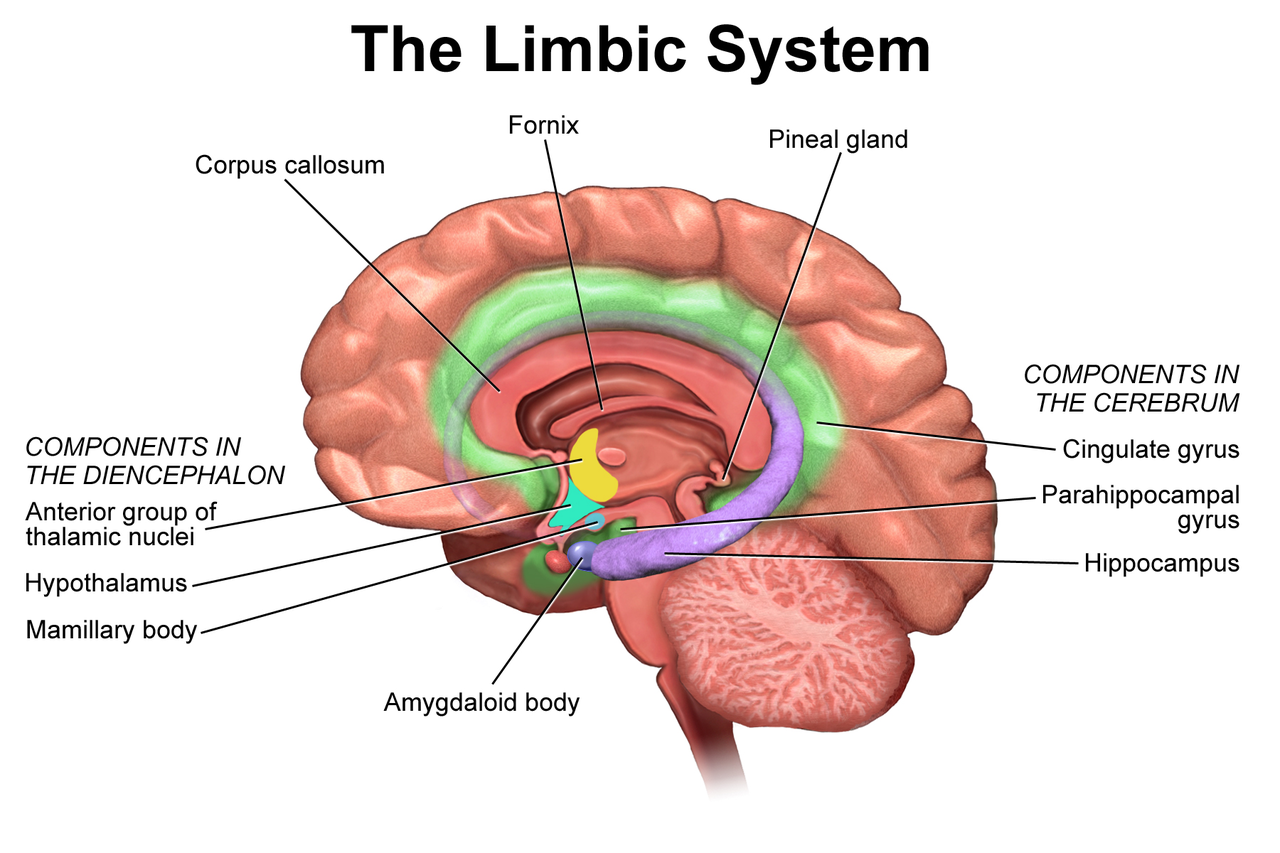 A disparate anatomical group with critical functions interconnecting structures (cortices and nuclei) within cerebrum and diencephalon.  

Regulating autonomic and endocrine function (esply response to emotional stimuli). Set levels of arousal, involved in motivation, reinforcing behaviors.
The Limbic System = “Emotional Brain”
e.g., Cingulate gyrus 
Info processing for decision making, planning, allows us to shift between thoughts.

Interprets pain as unpleasant.
e.g., Hippocampus 
Processing of spatial relationships and memories. 

Consolidating memories during sleep, transfer to long term memory.
e.g., Amygdala 
Detects menacing glances from others.

Emotional recognition of faces.

Diencephalon 
	= 1) Epithalamus, 2) Thalamus and 3) Hypothalamus
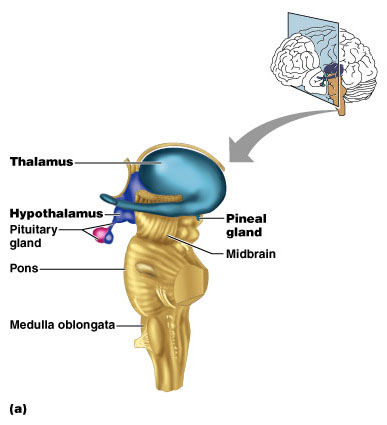 Thalamus
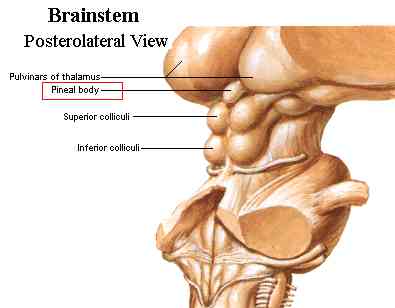 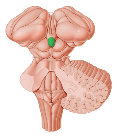 Cerebellum
Midbrain
1) Epithalamus
Includes the pineal gland (the pine cone). 
*Secretes hormones melatonin and serotonin 
  under influence of the hypothalamus.
*Dimethyl-tryptamine (DMT) also released from Pineal gland.
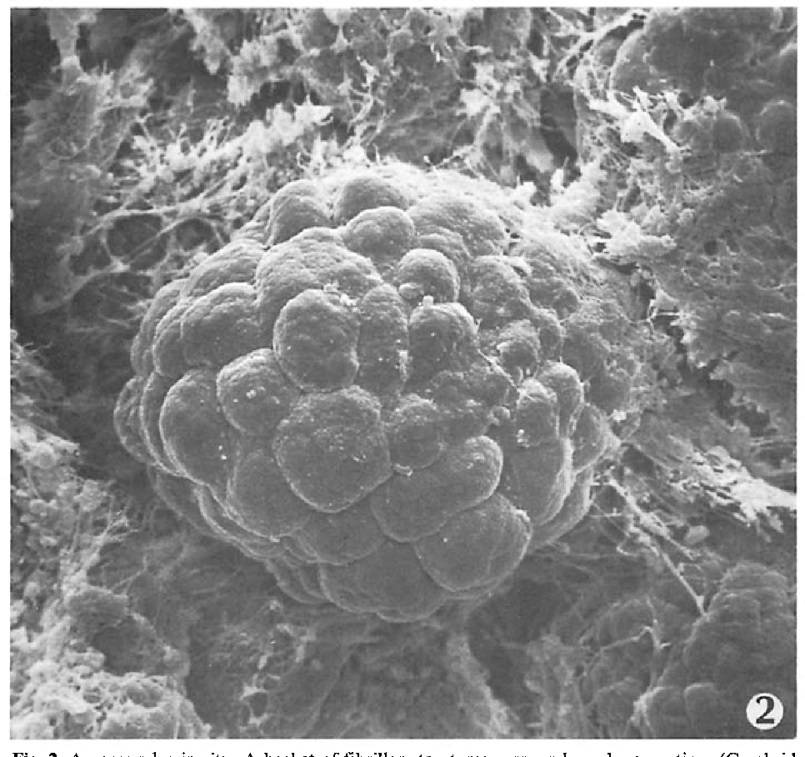 Fibonacci Sequence:
Each number is the sum of the previous two as follows: 1, 1, 2, 3, 5, 8, 13, 21, 34, 55, 89, 144 to infinity.  Ratio between numbers = 1.618034 called the Golden Ratio
Scanning Electron Micrograph of Pineal gland
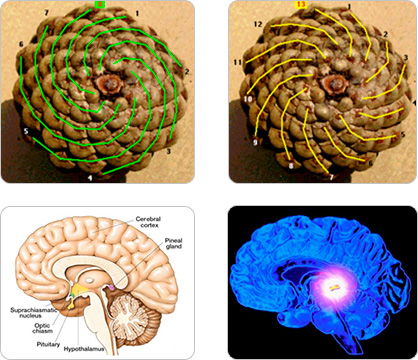 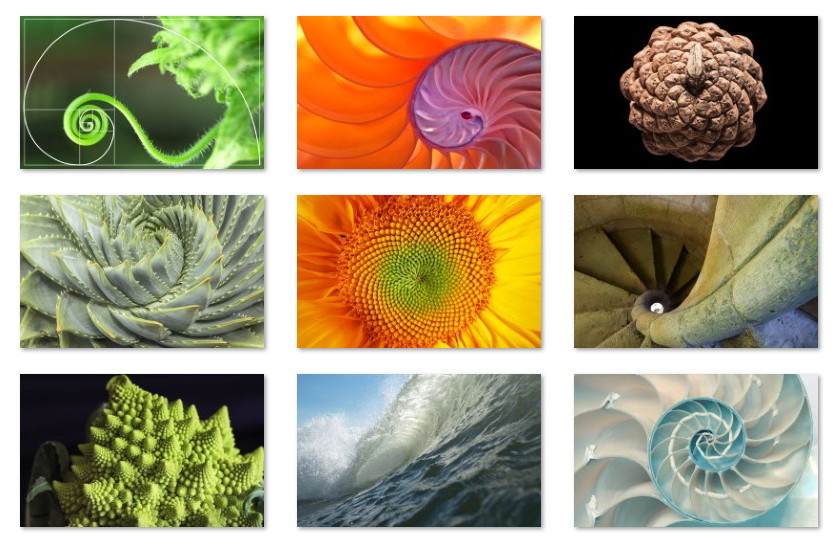 Melatonin and Sleep/Wake Cycle
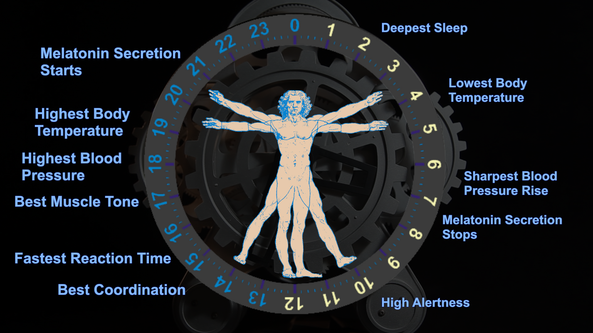 The Golden Rule
2) Thalamus
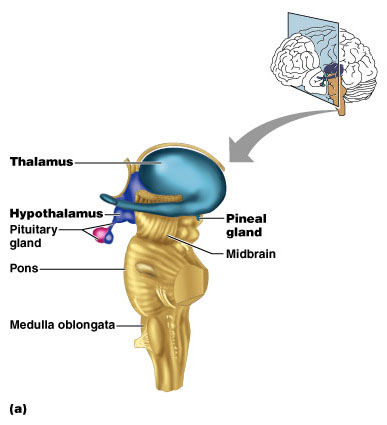 * Makes up 80% of 
   the diencephalon.
* Acts as the “gateway” 
   to cerebral cortex.
* Acts as a filter: 
   Tone down/Amplify
* Interconnects a cortex
   with sensory info.
   What's the exception?
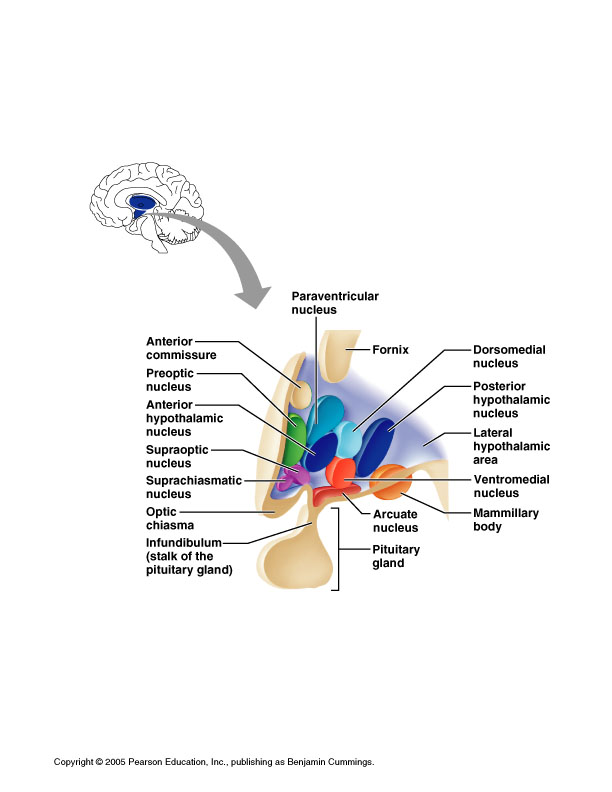 3) Hypothalamus
Main visceral control center of the body
Adrenal gland
Heart Rate and BP
Tb and Sexual 
Dimorphism
Shivering
Sweating
Thirst and
Hunger
Posterior
Pituitary
Satiety
Circadian 
rhythms
Olfaction and 
Memory
Feeding
Hypothalamus
Major Functions include the following:
1. Regulation of body temperature (Tb)
Control of 
behavior
2. Regulation of hunger and thirst sensations
3. Regulation of sleep-wake cycles
4. Control of the autonomic nervous system
    and Limbic System
Control of 
emotional 
responses
5. Control of the endocrine system
The Brain Stem
Midbrain: 
Vision, hearing, motor control
(substantia nigra located here).

Pons: 
Respiration, bladder control, facial expressions, facial sensation, and posture, eye control.

Medulla: 
Contains 3 vital centers: 
Cardiac
Respiratory
Vasomotor
Also regulates many reflexes.
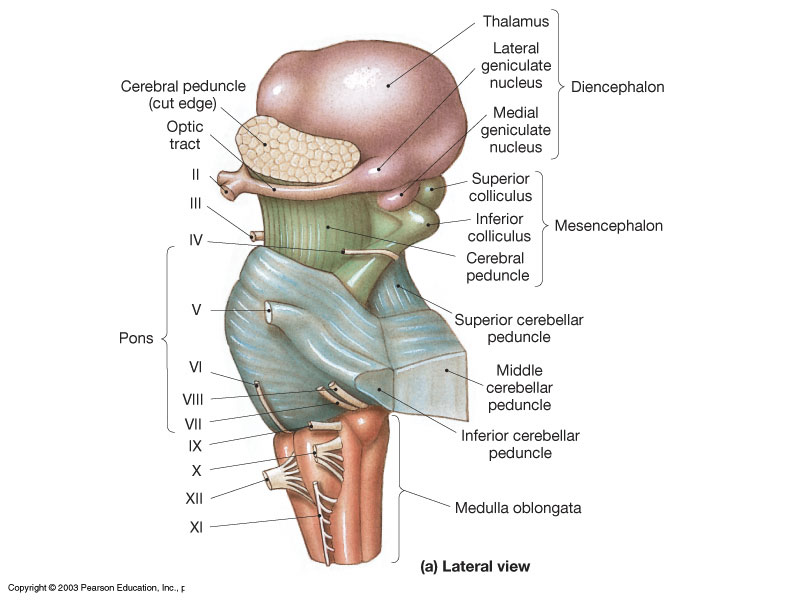 Midbrain

Cranial Reflexes
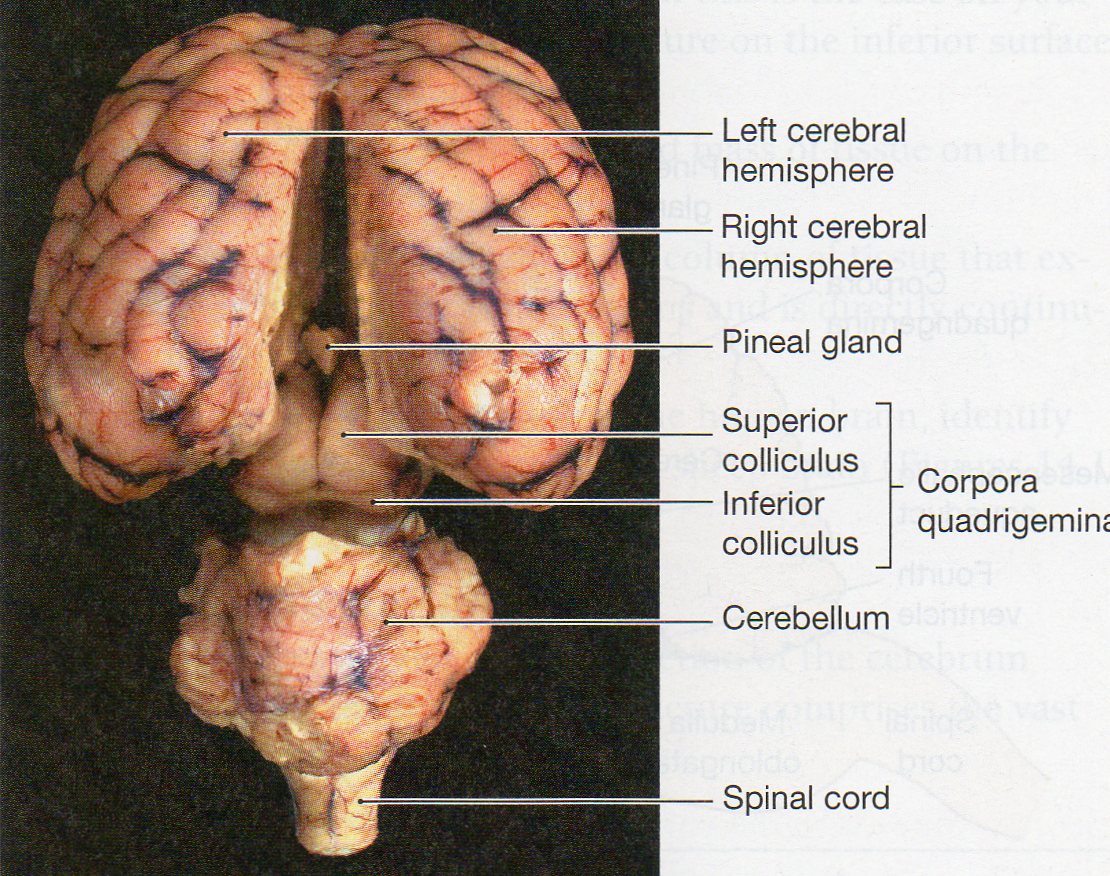 e.g., visual reflexes.
e.g., auditory reflexes.
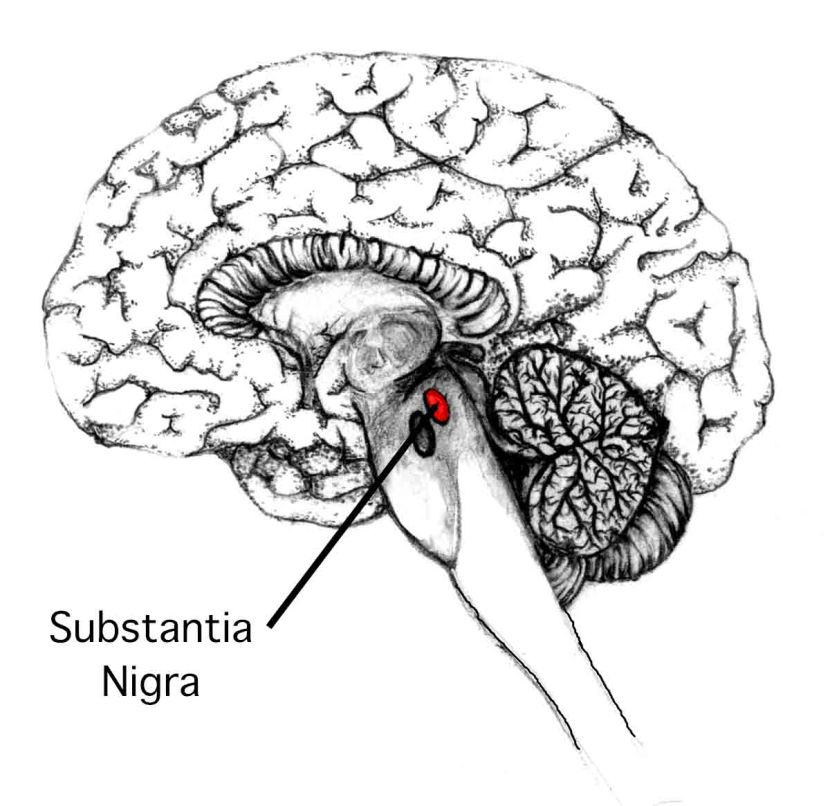 Muscle Tone and Movement
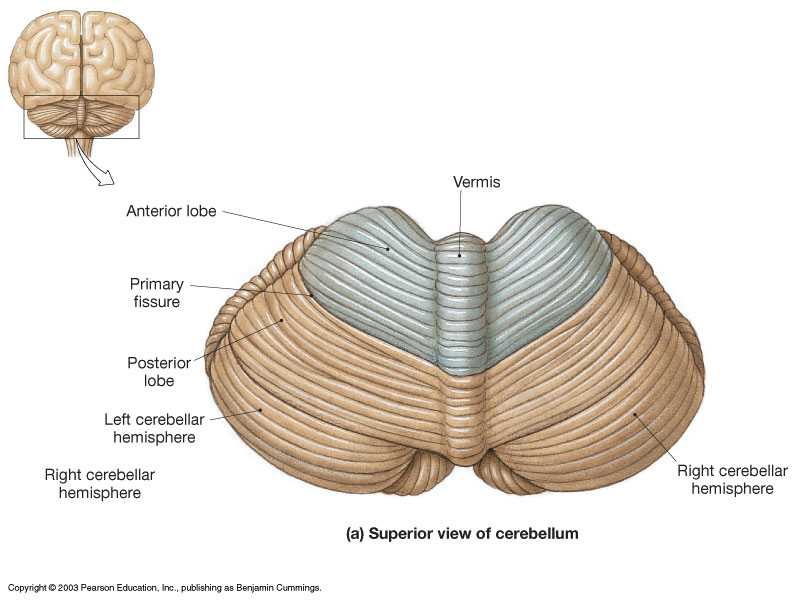 The Cerebellum

Folia
Functions of Cerebellum
1) Controls Postural Reflexes:
- coordinates rapid, automatic adjustments of    
  muscles in body to maintain equilibrium.
2) Produces Skilled Movements:
- implements routines for fine tuned movements.  
  Refines learned skills until action becomes routine.
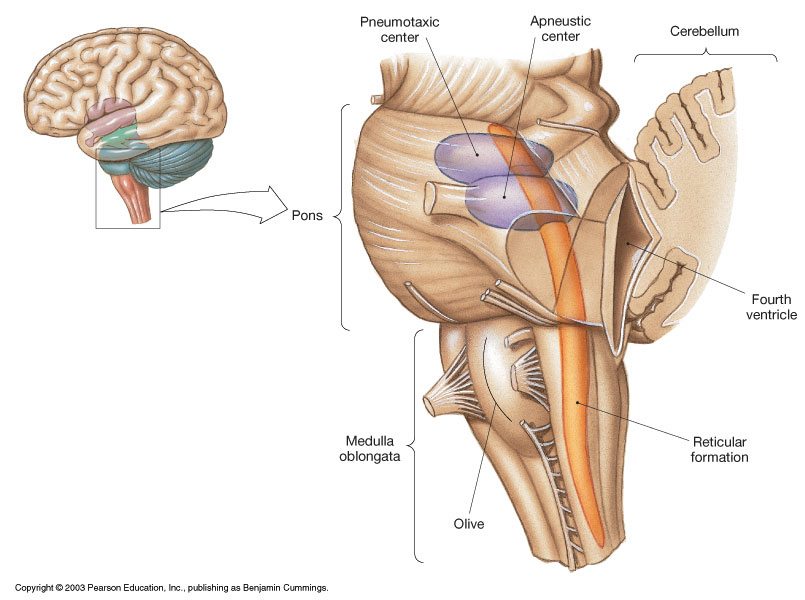 Pons
* Contains the pontine 
   respiratory centers.

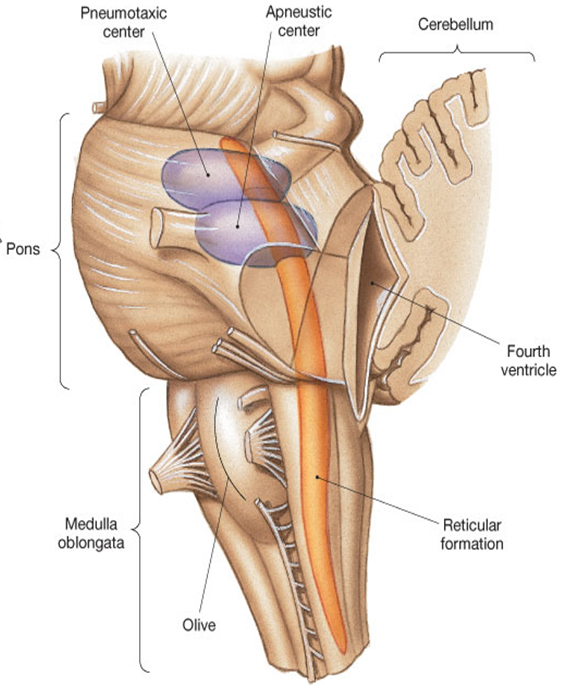 
Medulla Oblongata
Vital Centers in the MO include:
Cardiac Control Center
Respiratory Center (Medullary)
Vasomotor Center
Vasoconstriction
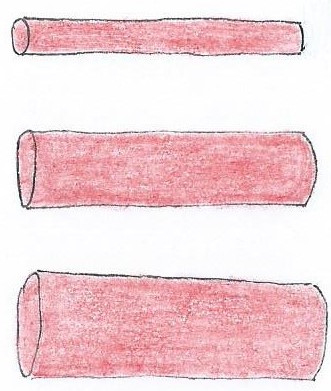 (Increases BP and Decreases Blood Flow)
Controls Blood Vessel Diameter
(in between)
Vasodilation
(Decreases BP and Increases Blood Flow)
*Also contains centers for hiccupping, sneezing, swallowing, vomiting & coughing.
Neurons controlling breathing have µ receptors, to which
opiates, like heroin bind. This accounts for suppressive 
effect of opiates on breathing.
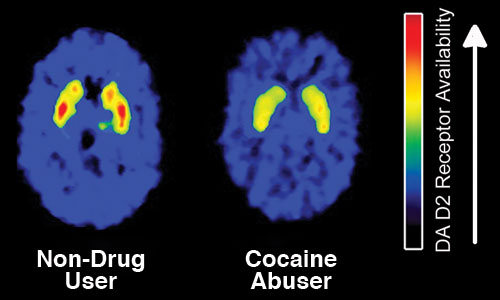 Images show decreased dopamine (D2) receptors in the brain of a 
person addicted to cocaine (vs. non-drug user control). 

*Can result in changes to motivation and diminish sensitivity to natural rewards
Central Nervous System
(Brain and Spinal Cord)
Peripheral Nervous System
(Nerves and Ganglion)
Somatic N.S.
Autonomic N.S.
Skeletal 
Muscle
Parasympathetic 
Division
Sympathetic 
Division
Cardiac, Smooth Muscle and Glands